Выращивание и переработка каперсов
Климатические условия Узбекистана прекрасно подходят для выращивания каперсов высокого качества – продукта, широко востребованного на многих рынках в качестве добавки для многих блюд национальных кухонь, особенно средиземноморья. Сравнительно малый уровень вложений с высоким ожидаемым финансовым доходом делают этот проект привлекательным для любого инвестора
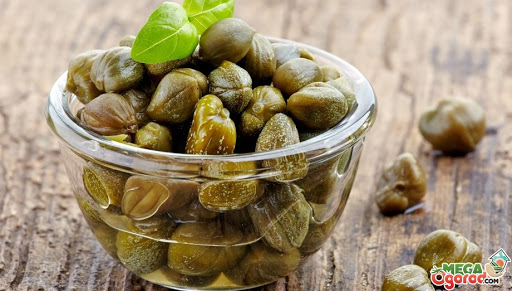 $446 412
$581 373
Андижанская обл.,                      Мархаматский р.
$1 068 750
Экспорт: 50%
Местный рынок: 50%
ВНД: 35.7 %
ЧПС: $1 642 457
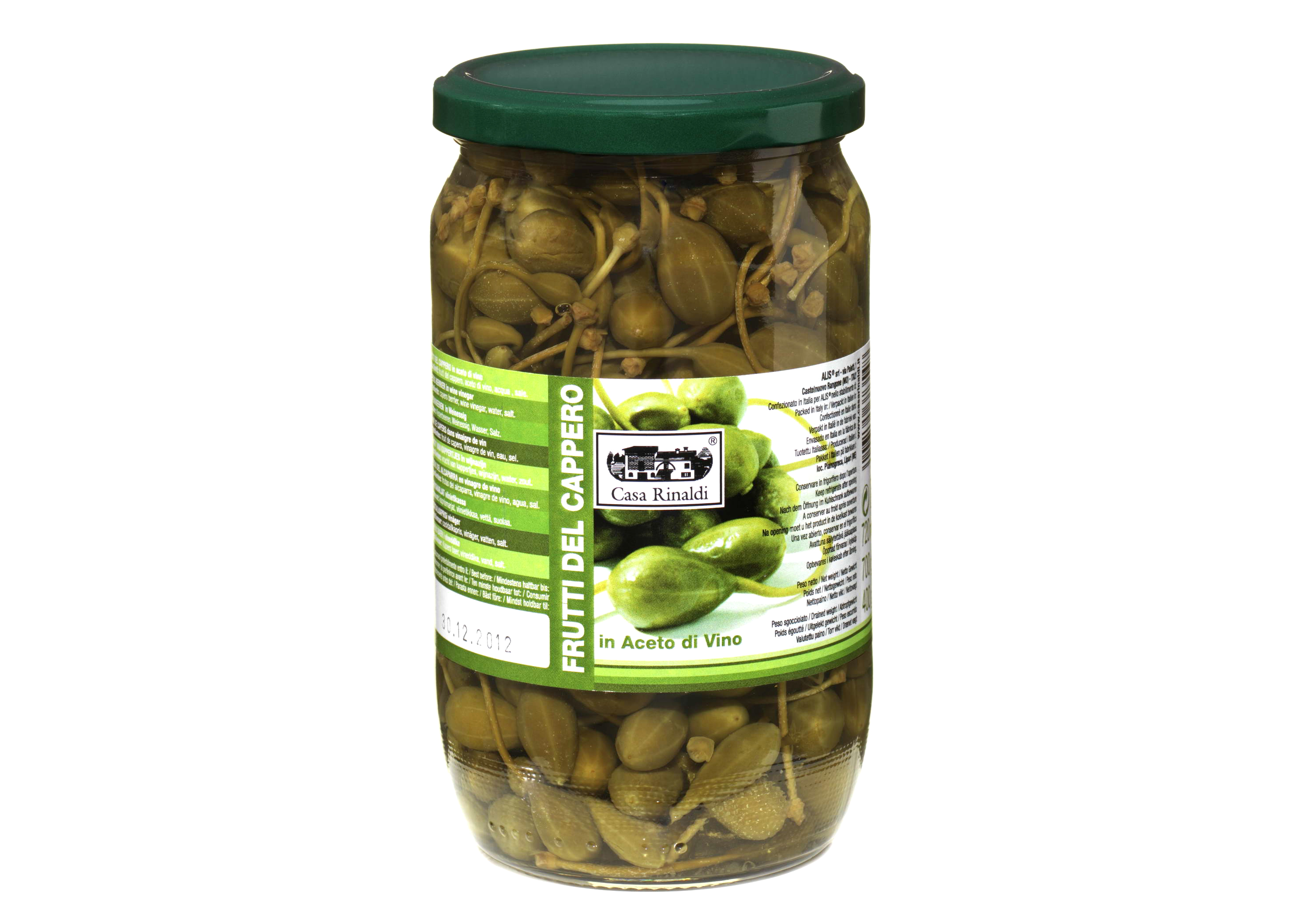 44 месяцев
Доступна
ООО “Ershi garden claster”
Юнусов Нодир
+99899 600-66-57